Черный кот
Черный кот, у ворот
Громко песенку поет
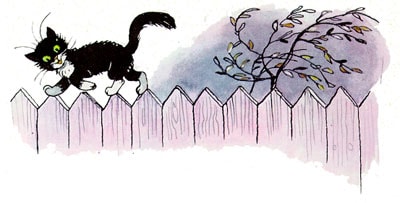 Переписать ноты:
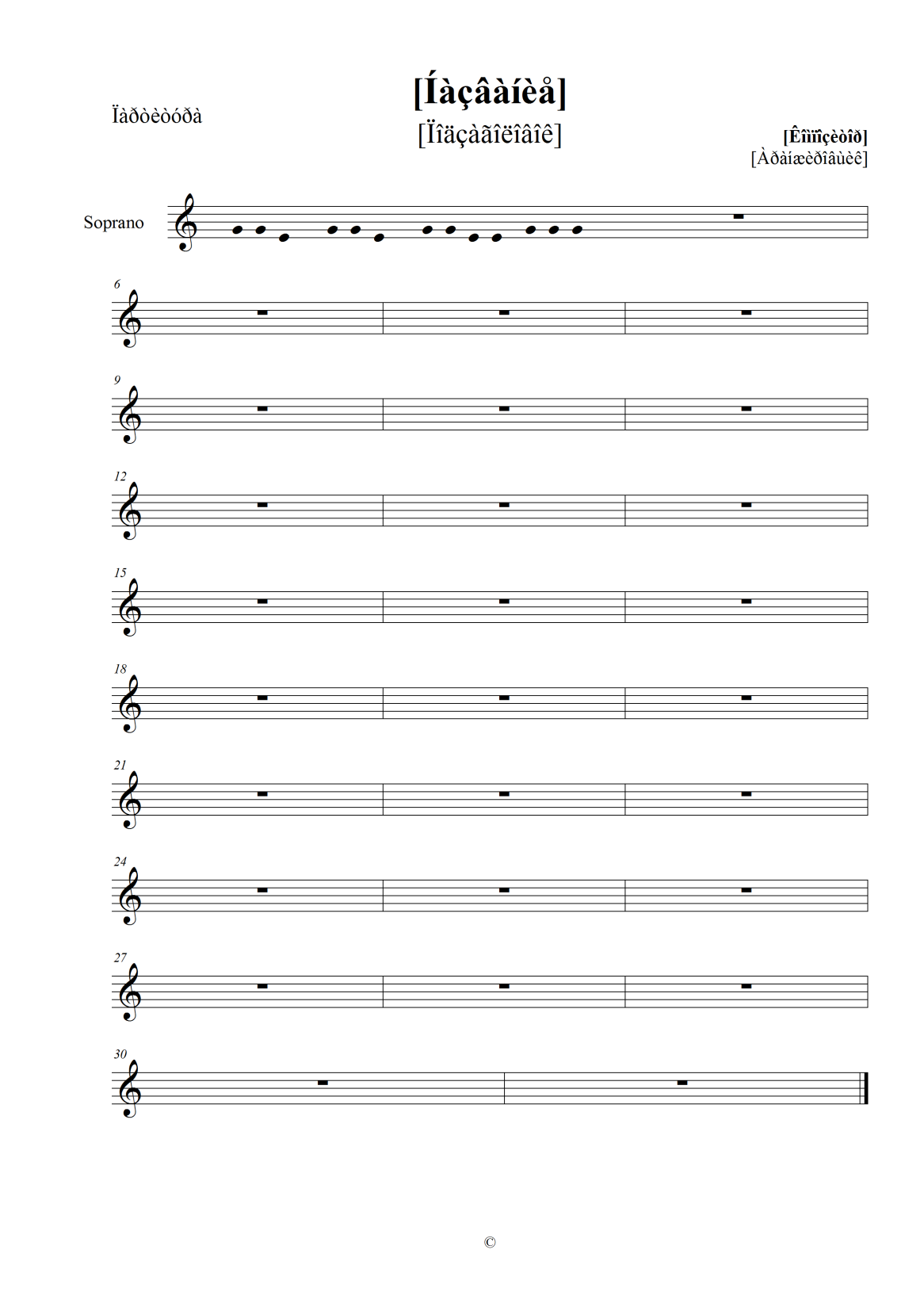 К этим нотам добавить ритм и самостоятельно расставить тактовые черты:
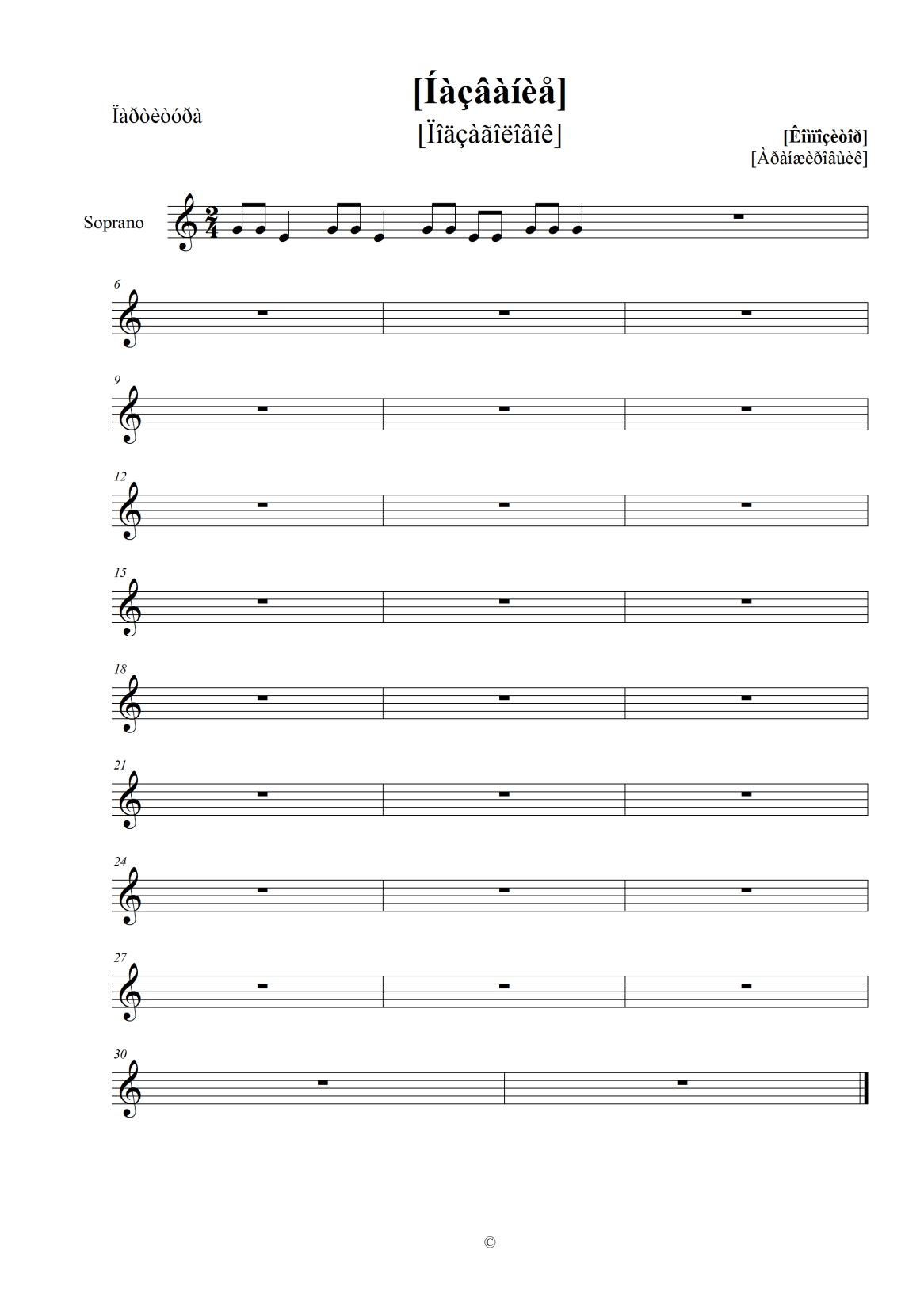 Размер
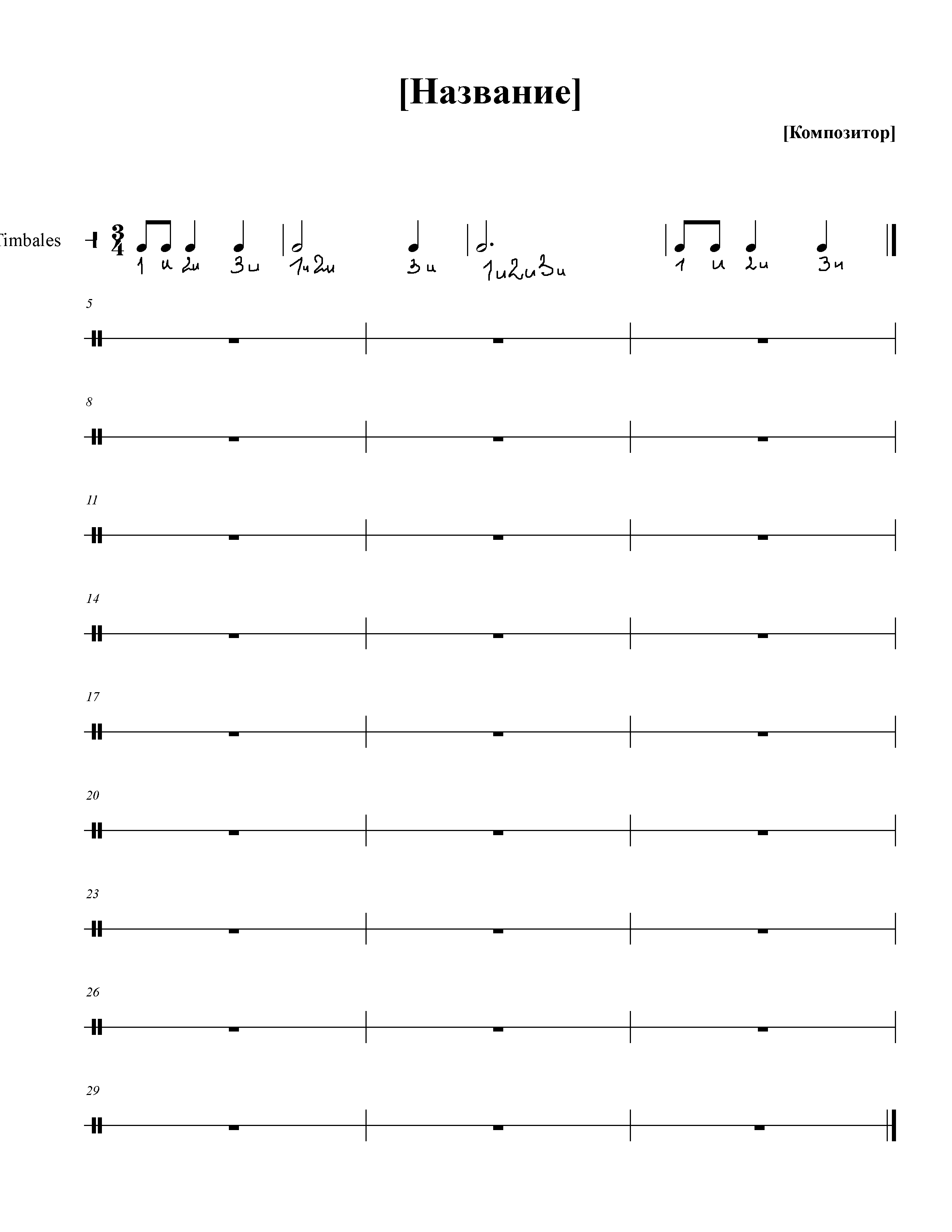 Подберите слова на три доли, например: ви-шен-ка, ма-моч-ка, Ма-шень-ка  и т.д. (с акцентом на первый слог)

Напишите: в начале нотного стана  


до конца прописать та (четверти, стройно и не тесно, с 5 линии и первой линии нотной строки не выходим),  затем посчитать эти четверти до трех и расставить тактовые  черты и акцент (сильная слабая слабая), в конце финальная черта – две параллельные черты.
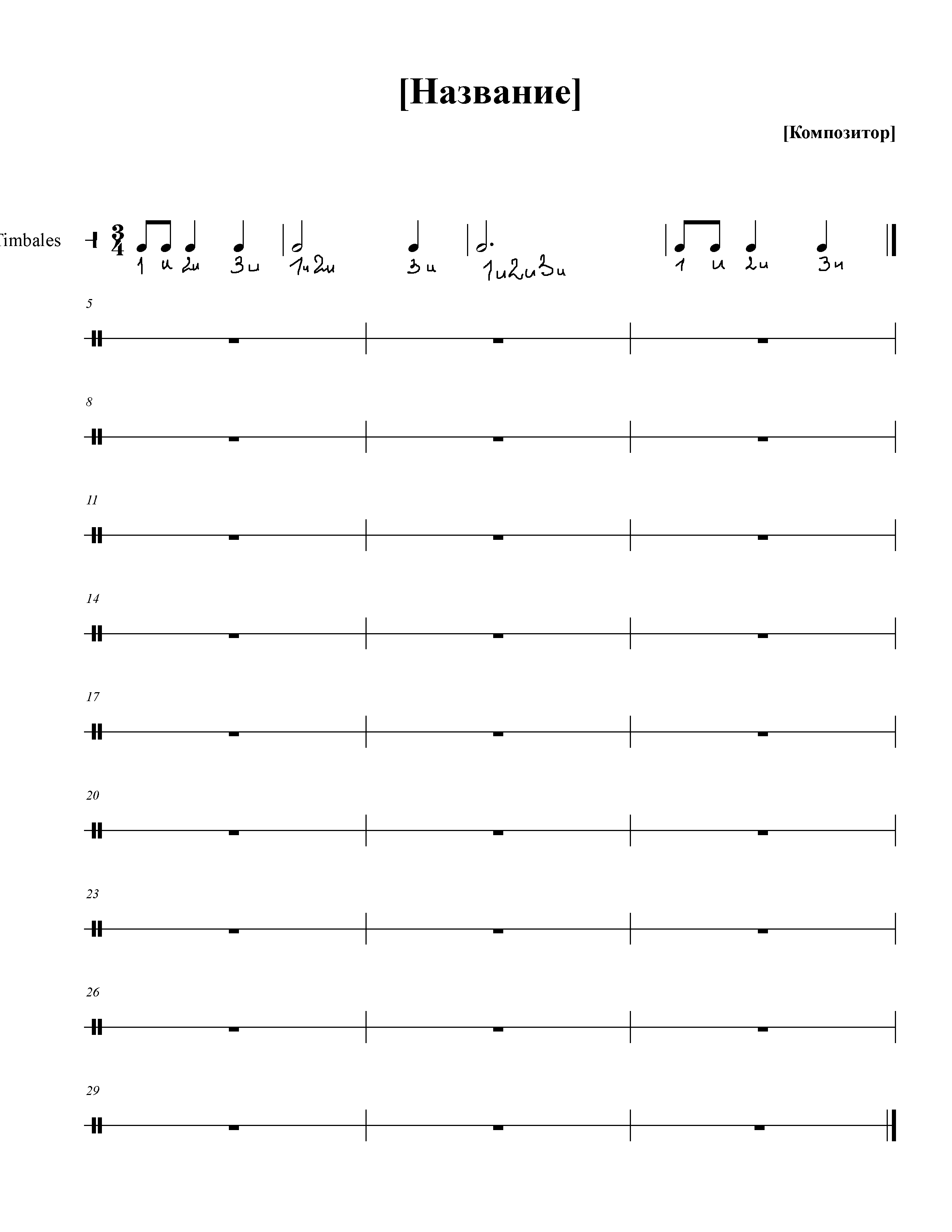 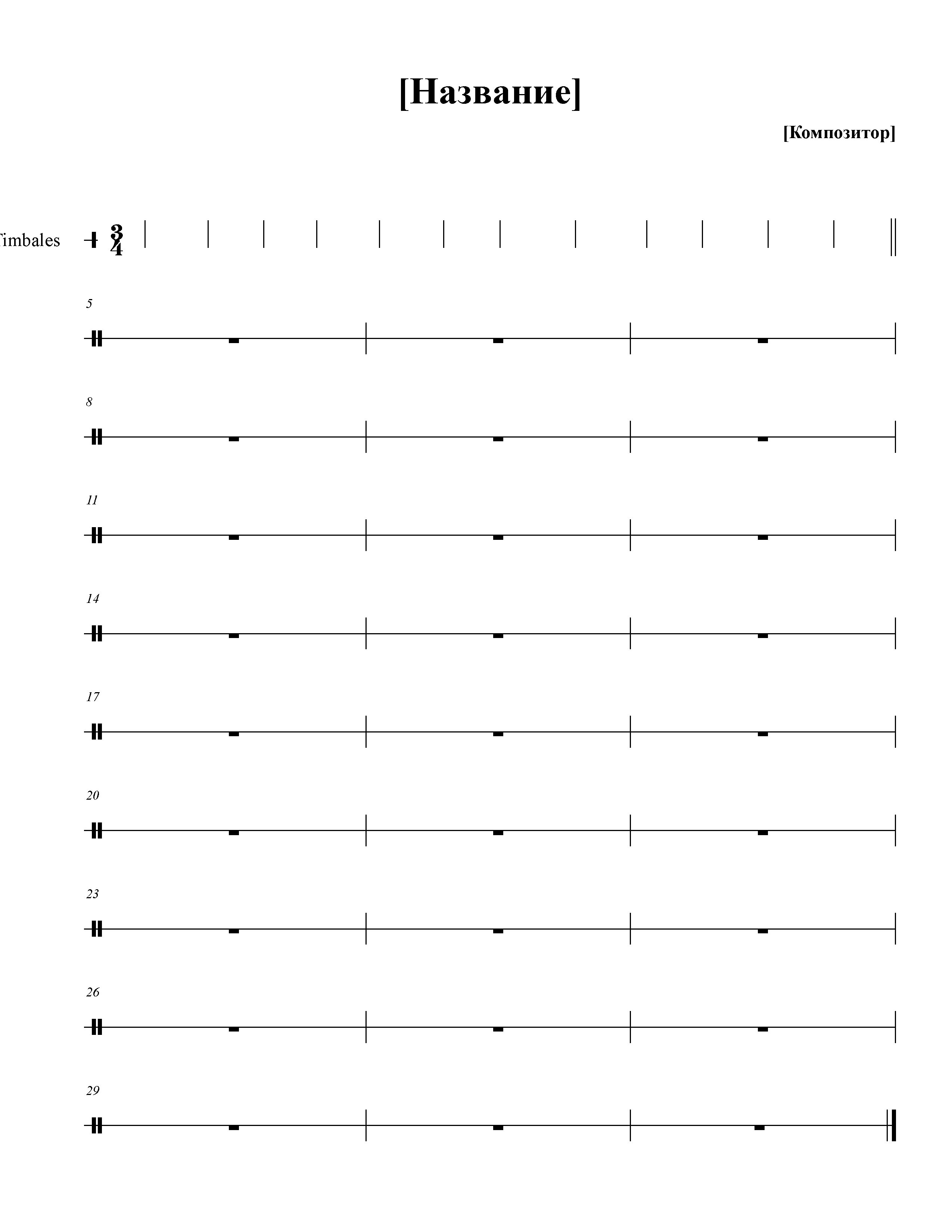 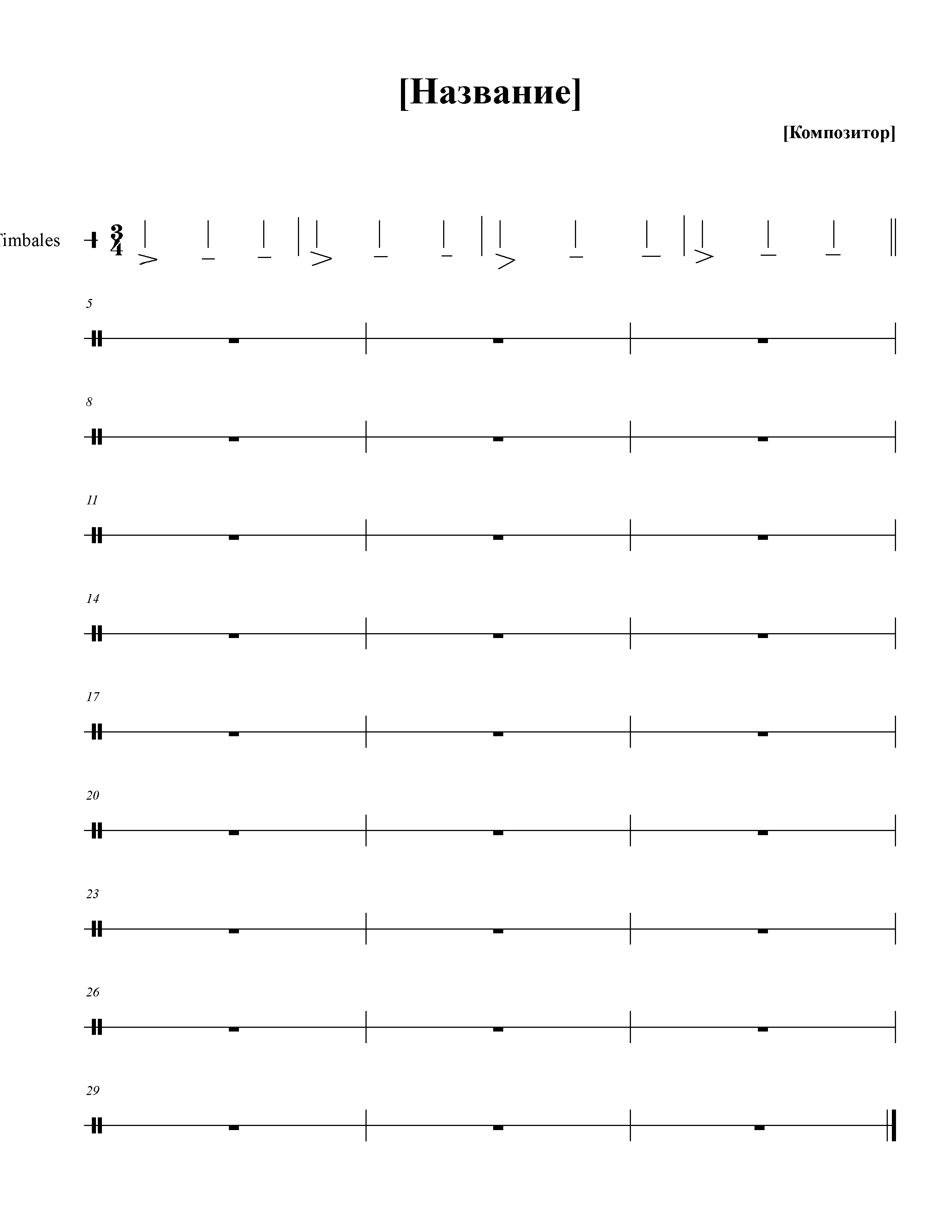